Проект«Семейные традиции».                              В семейном кругу мы с вами растем                                                           Основа основ – родительский дом.                                              Там традиции ты познаешь                                                     И потихоньку с ними растешь.
Идея проекта: создание книги «Семейные традиции», которая расширит знания дошкольников о традициях своей семьи и сверстников, а также  поможет сформировать элементарные умения представлять  материал и вовлечёт в проектную деятельность родителей.
Цель: развитие коммуникативных навыков у дошкольников через умение презентовать страничку книги «Семейные традиции».
Задачи:
1.Формировать элементарные представления у детей младшего дошкольного возраста о традициях своей семьи и семьях сверстников.2.Обучать детей рассказывать о семейных традициях.
3.Развивать  у детей умение систематизировать материал и оформлять  индивидуальные странички для книги «Семейные традиции» совместно с родителями. 4. Создать книгу «Семейные традиции».
В результате проекта:
1.У детей сформированы элементарные представления о традициях своей семьи и семьях сверстников.2. Большинство детей (76%) рассказывают о семейных традициях.3.У большинства детей  (98%) сформирован первоначальный опыт получения информации и ее систематизации совместно с родителями.4. 98% родителей принимали участие в создании книги «Семейные традиции».
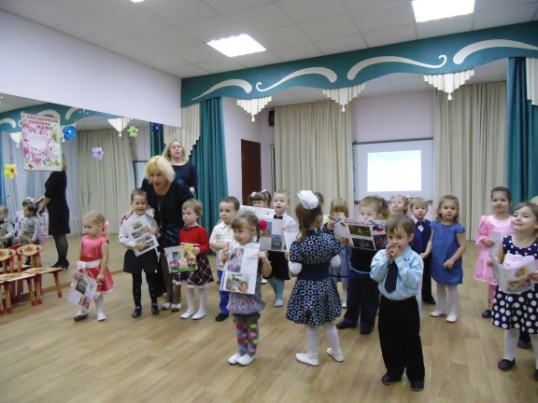 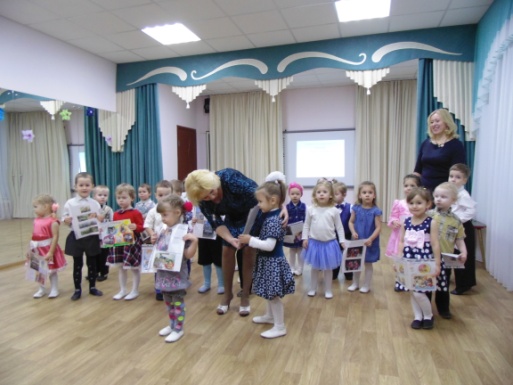 Продукты деятельности:-книга «Семейные традиции»-поздравительные открытки-конспект развлечения «Поздравляем наших мам с днем матери».
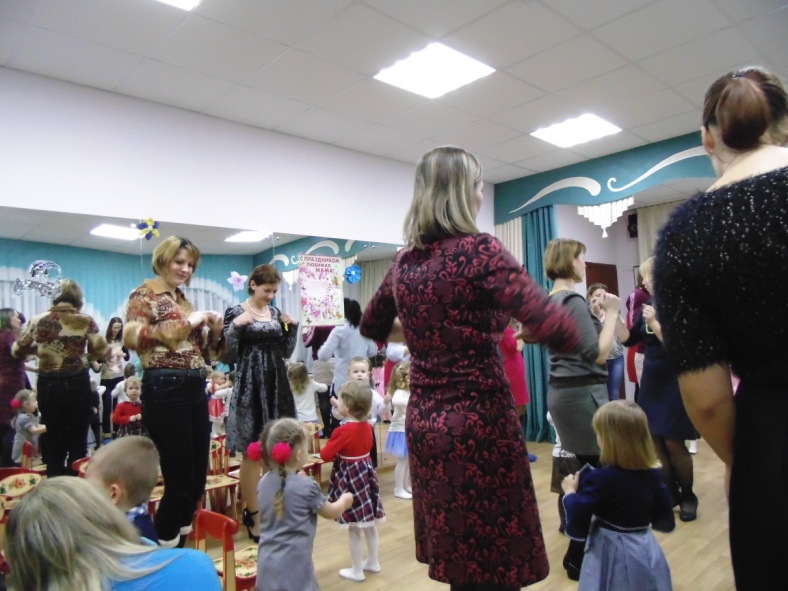 Спасибо за внимание!Желаем творческих успехов!!!